ПОДВОДНЫЙ МИР
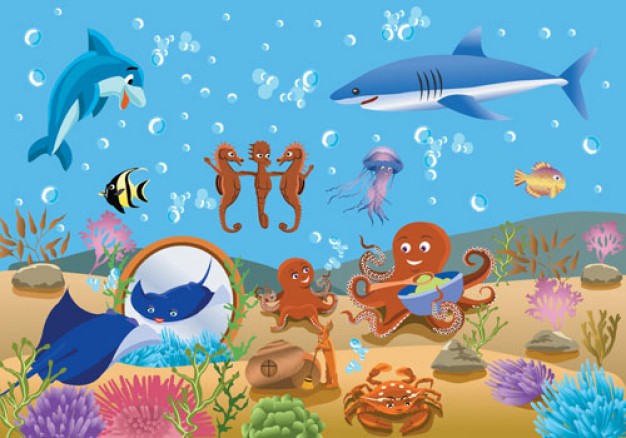 Акула
Акулу не даром называю грозой морей .Это большие и быстрые зубастые
 рыбы . Зубы у акулы - в шесть рядов и острые , как пила ! Кроме того они все время растут и постоянно меняются- выпадают , а на их месте растут новые. Кожа многих акул покрыта чешуей со острыми шипами , поэтому даже легкое прикосновение акулы наносит серьезные раны.
Акулы распугивают и уничтожают рыбу , рвут сети, случается набрасываются на дельфинов и китов . Очень опасны БЕЛАЯ,ТИГРОВАЯ АКУЛЫ,АКУЛА МОЛОТ . Немало людей они погубили особо при кораблекрушениях.
Акула молот
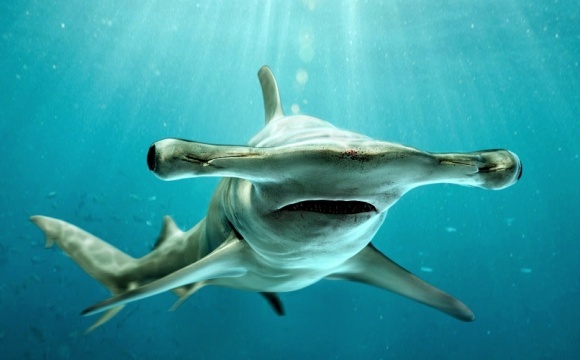 У  акулы молот очень характерная молотообразная форма головы. Поэтому ее не возможно перепутать с другими акулами. Интересно что ее глаза расположены на концах « молота».Обитает в теплых тропических морях . Питается обычно разными донными обитателями , но так же их можно увидеть на поверхности воды плывущими за судами, где они захватывают все, что попадает или выбрасывается с судна.
Большая белая акула.
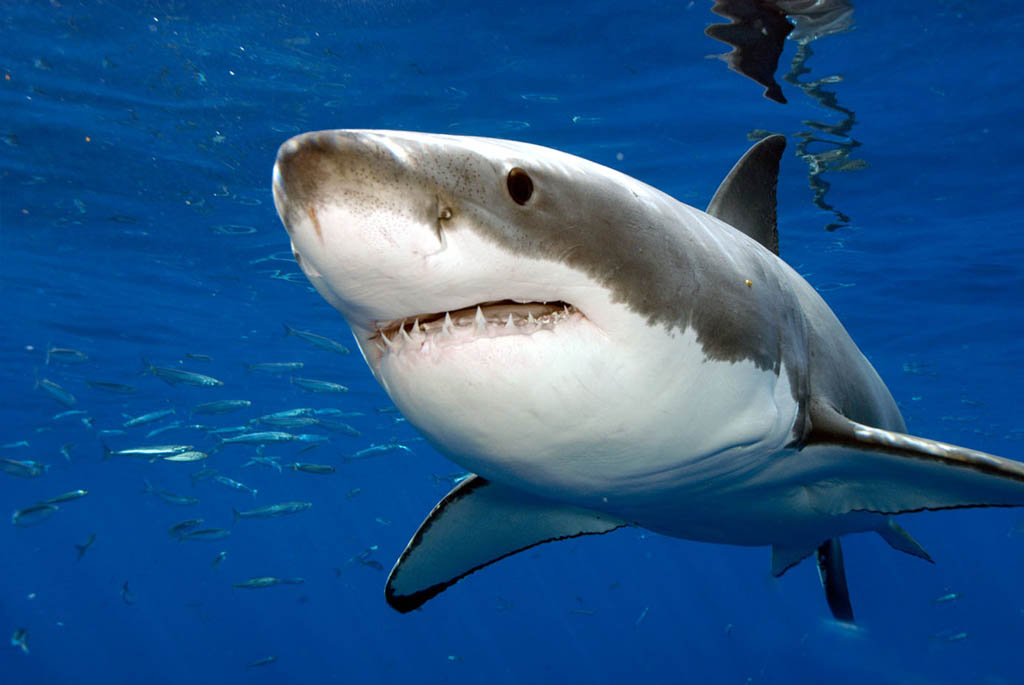 Большая белая акула - самый свирепый морской хищник. Она сильная и быстрая.ЕЕ обычная длина 7-8 метров, но иногда эти акулы вырастают до 12 метров.Она обитает в теплых водах во всех океанах , кроме северного ледовитого , а так же в средиземном и японском морях.
Акула - мако
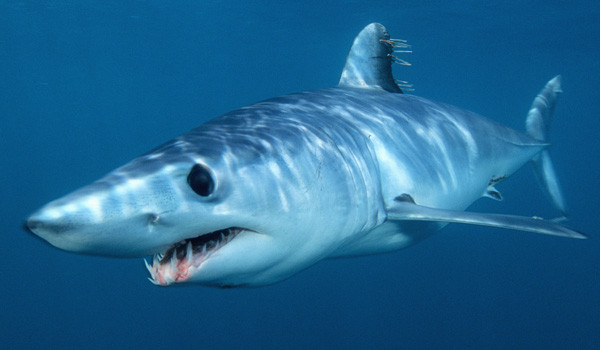 Акула мако обитает в Атлантическом океанеУ нее заостренная морда. И сплющенное с боков тело.Спина –темно – синяя , бока – темно – серые, а брюхо белое.Ее обычная длина около 4 метров.Она способна плыть со скоростью до 96 км в час , Это обычная скорость машины , едущей за городом.
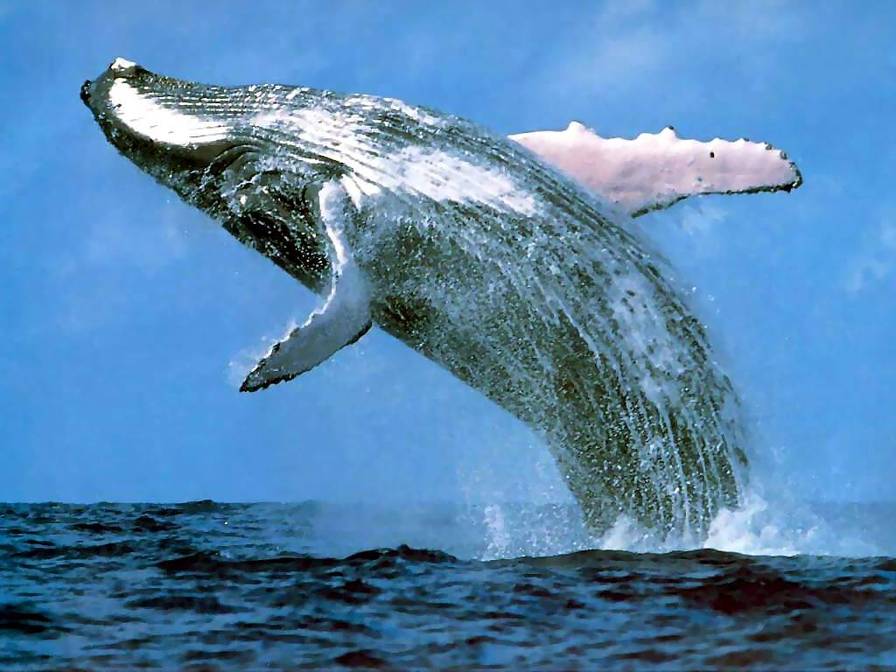 ГОЛУБОЙ ИЛИ СИНИЙ КИТ.Если в море виден фонтанчик воды - это кит, самое большое  животное в мире . В сказках говорят: «Чудо - юдо рыба кит».Но вообще кит -не рыба , хотя и живет в воде . Дышит он не жабрами , а лёгкими . Детёныши кита кормятся молоком . У одних китов есть зубы, у других – нет.
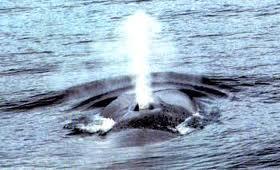 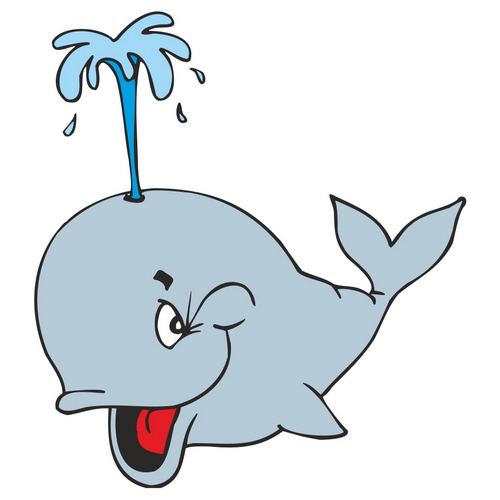 У беззубых вместо зубов- усы. Раскроет такой кит пасть и втягивает воду  вместе  с морской мелочью –моллюсками, личинками ,медузами.Потом сцедит воду сквозь усы – сито а что осталось , слизнёт огромным языком и проглотит.Касатка и  кашалот- зубатые киты.Касатка прожорливый хищник , нападает на мелких  и крупных морских животных . Её даже сами киты боятся.
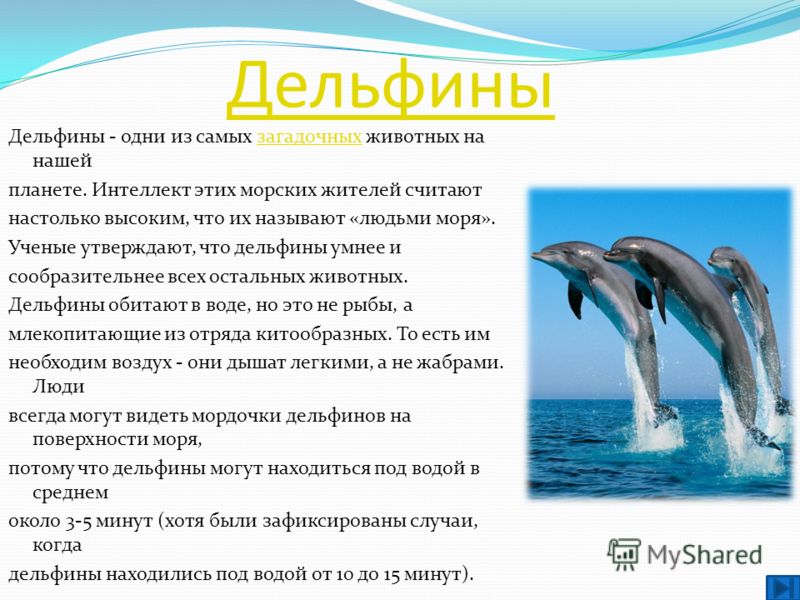 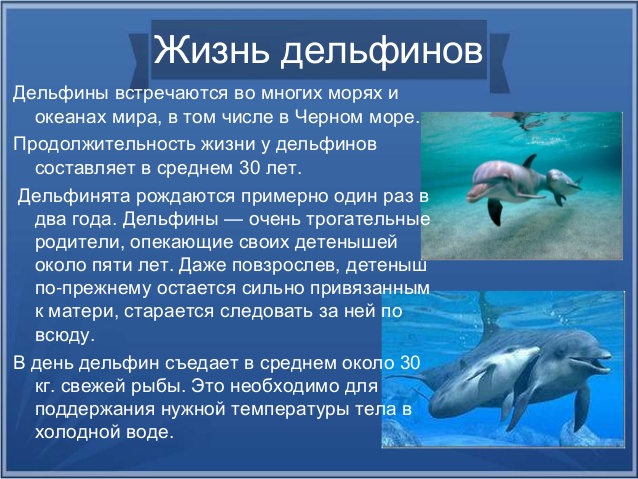 Удивительно но факт!Дельфин враг акулы. Он может убить ее, кусая за жабры.Акула умирает от кислородного голодания.
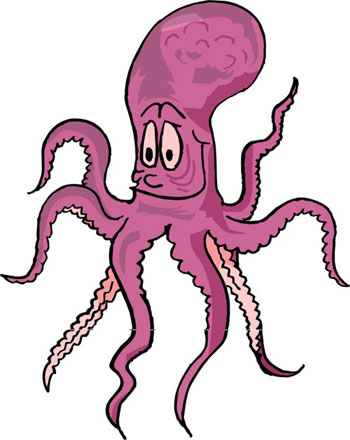 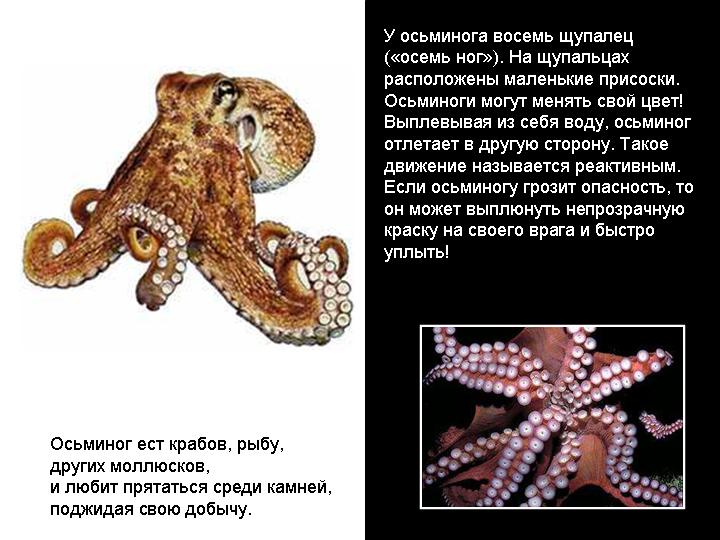 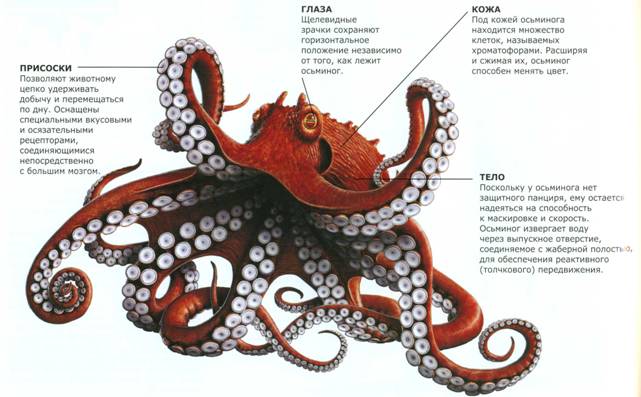 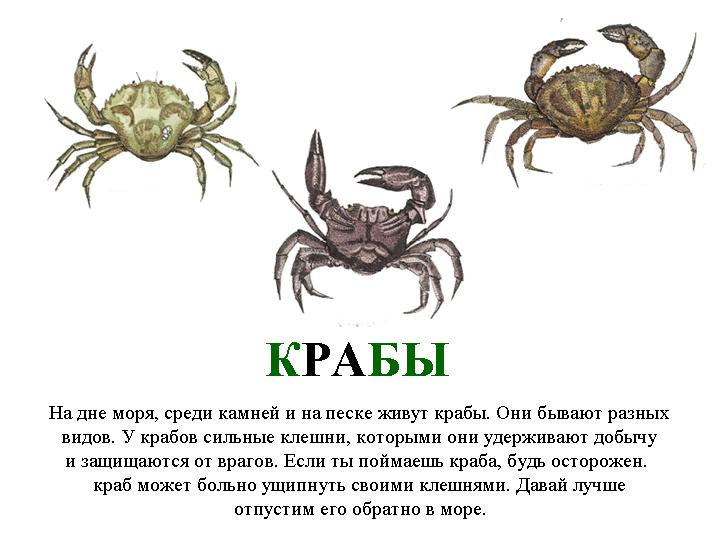 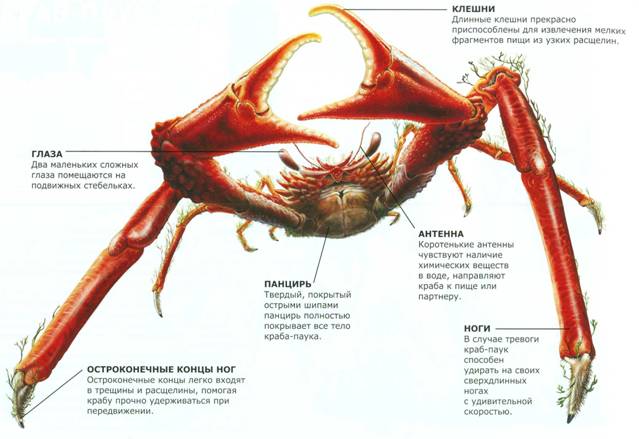 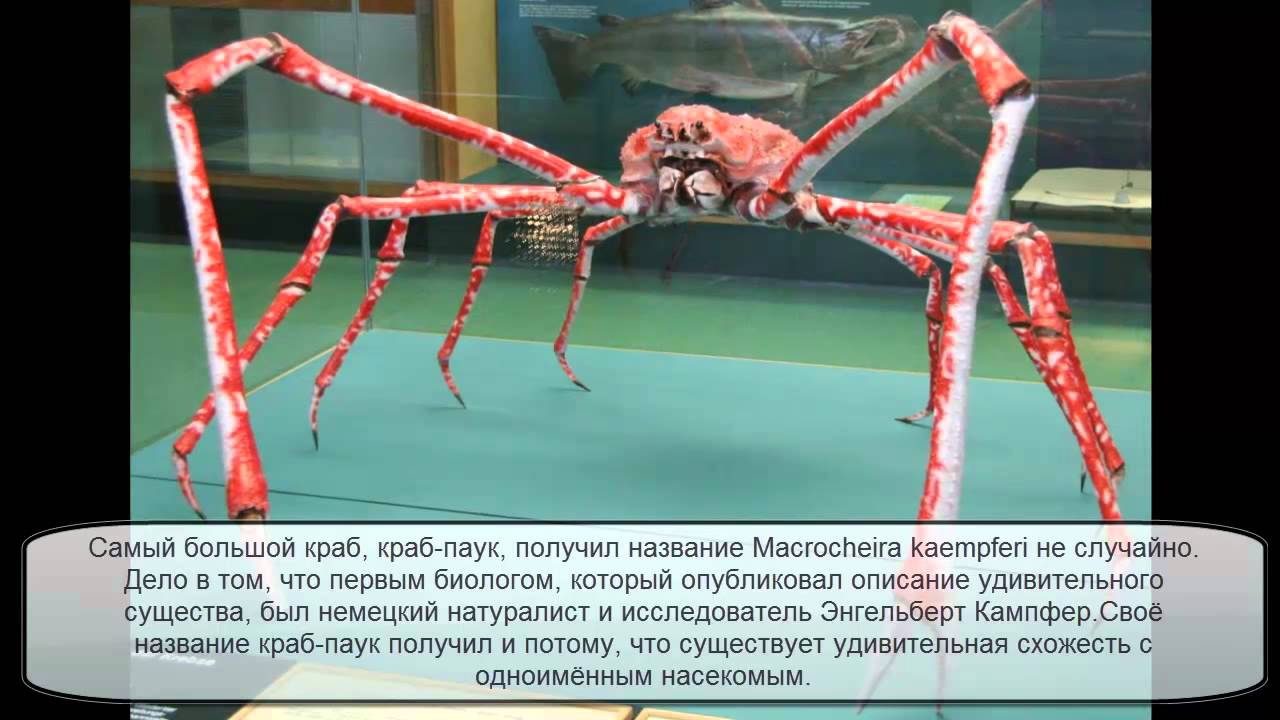 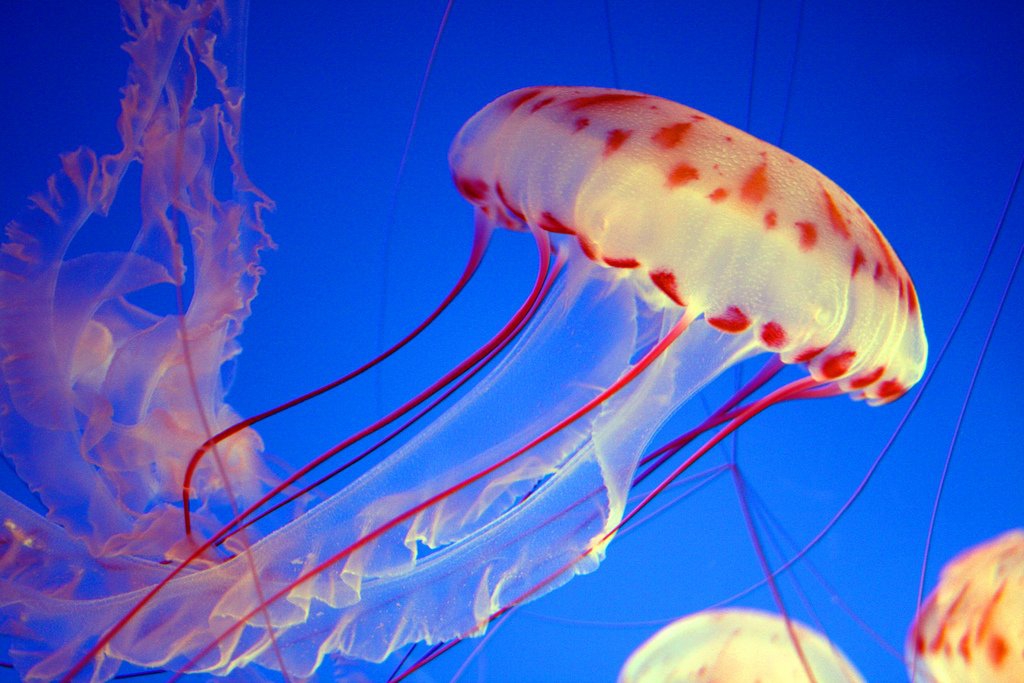 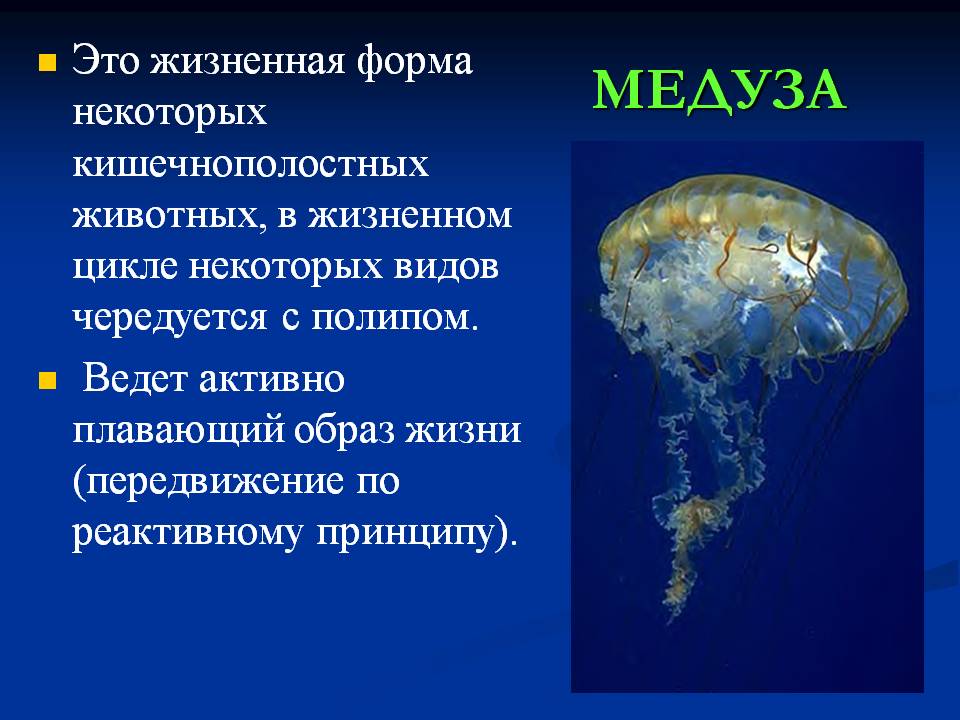 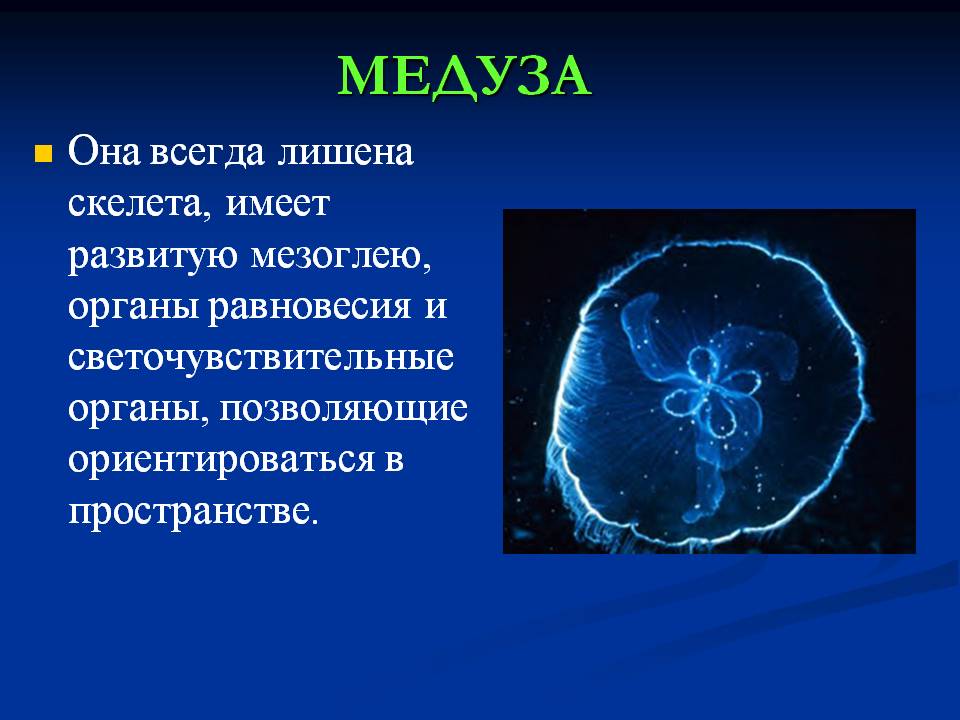 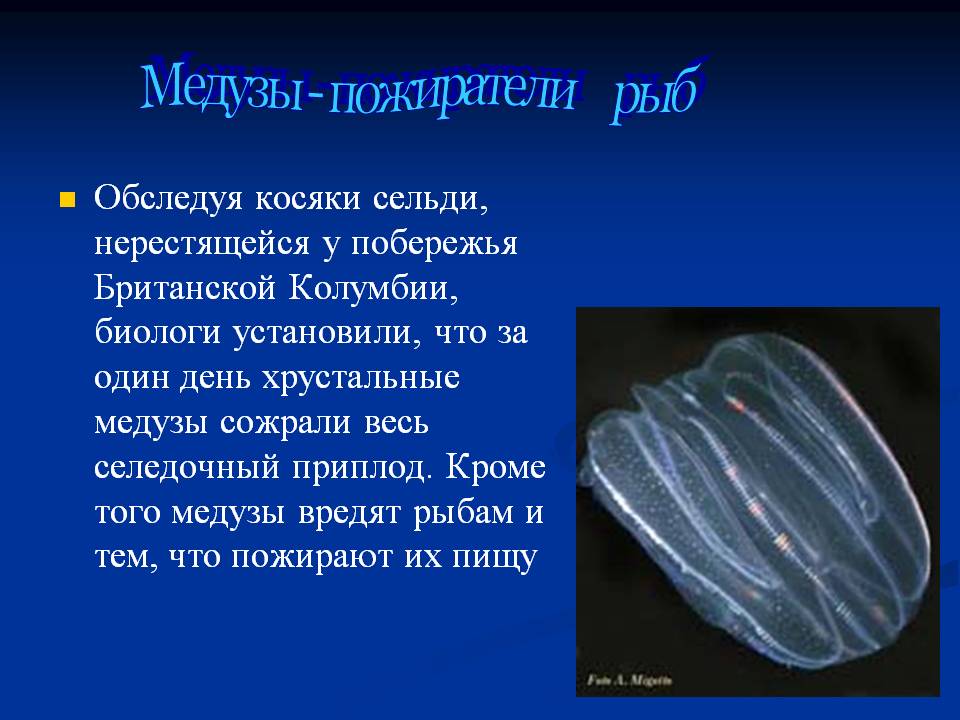